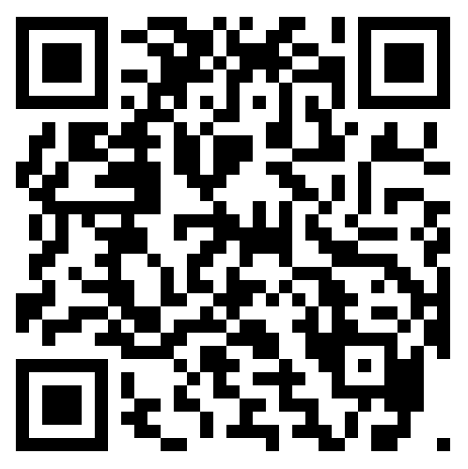 PROIEKTUAREN IZENBURUA

Proiektuaren deskribapena
………………………………………………………………………………………………………………………………………………………………………………………………………………………………………………………………………………………………………..
Epea / Plazo: 
20XX-20XX 
Aurrekontua / 
Presupuesto: 
XX.XXX.XXX € 
EB Laguntza: 
Proiektuaren %40a. 
Financiación UE: 
40% del proyecto.
Insertar imagen o fotografía que cubra todo el hueco
TÍTULO DEL PROYECTO

Descripción del proyecto
…………………………………………………………………………………………………………………………………………………………………………………………………………………………………………………………………………………………………………
© Organismo xxxxx
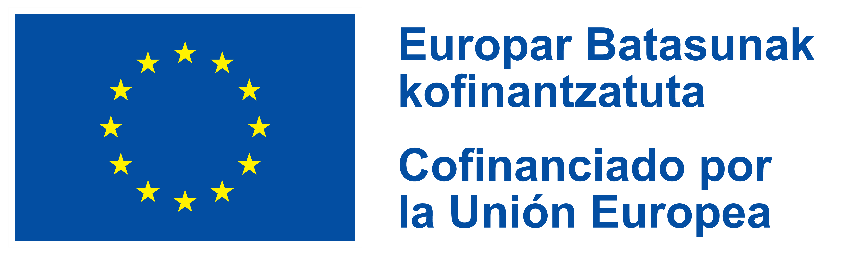 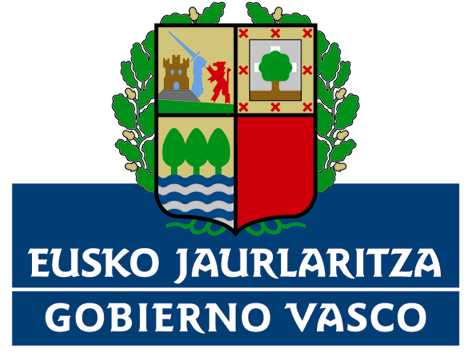 Espacio  para  posibles  logos adicionales,  en  su  caso  (por  ejemplo,  beneficiarios,  entidades  locales , etc.),
Espacio  para  posibles  logos adicionales,  en  su  caso  (por  ejemplo,  beneficiarios,  entidades  locales , etc.),